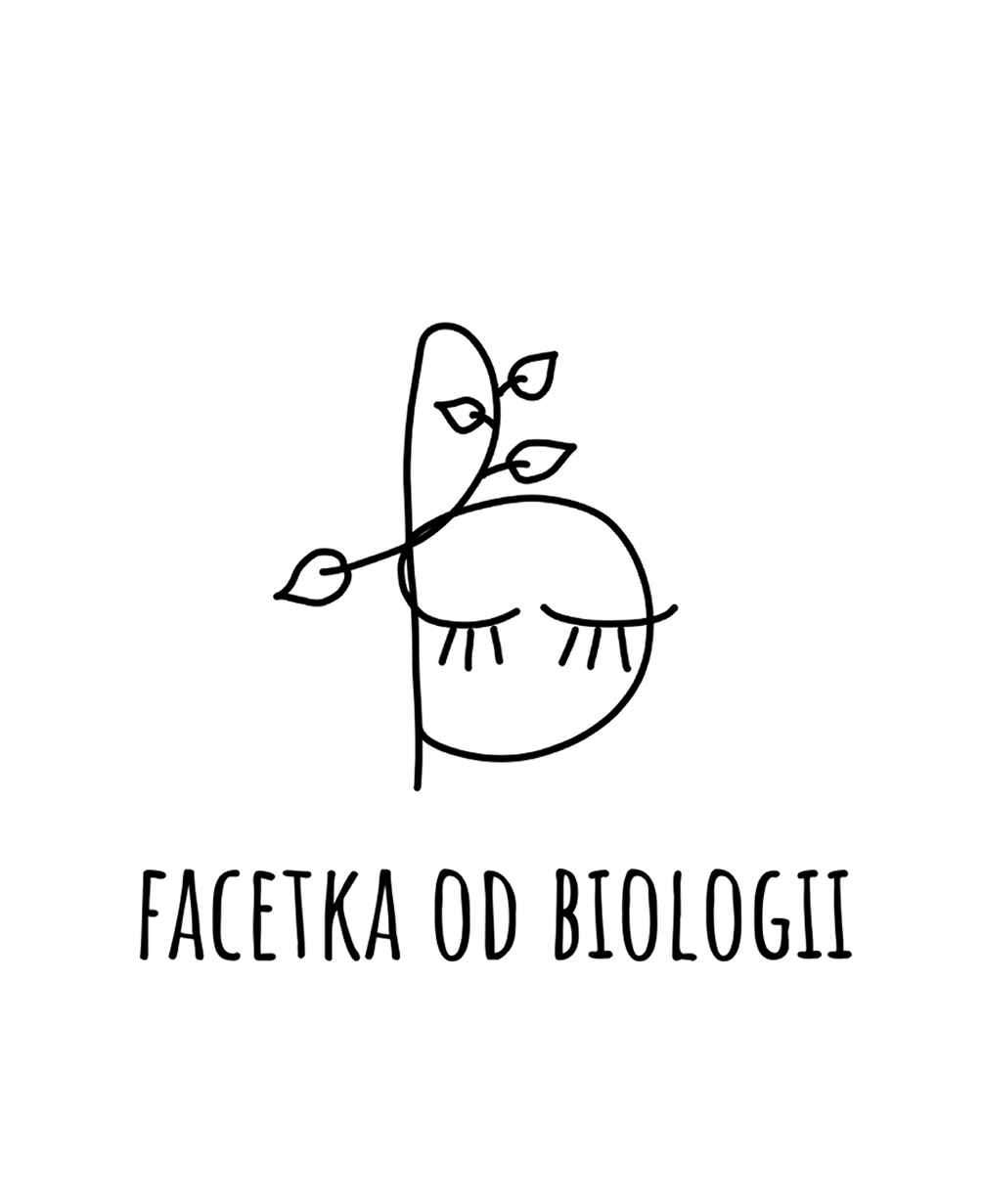 Budowa komórkowa organizmów
Poziomy organizacji komórkowej organizmów
formy kolonijne
organizmy wielokomórkowe
organizmy jednokomórkowe
są zbudowane z wielu komórek, każda komórka pełni wszystkie funkcje życiowe
mają bardzo dużą liczbę komórek wyspecjalizowanych  do pełnienia określonych funkcji
zbudowane z jednej komórki, która pełni wszystkie funkcje życiowe
Autor: Beata Dąbrowska - Facetka od biologii                                                  wszelkie prawa zastrzeżone
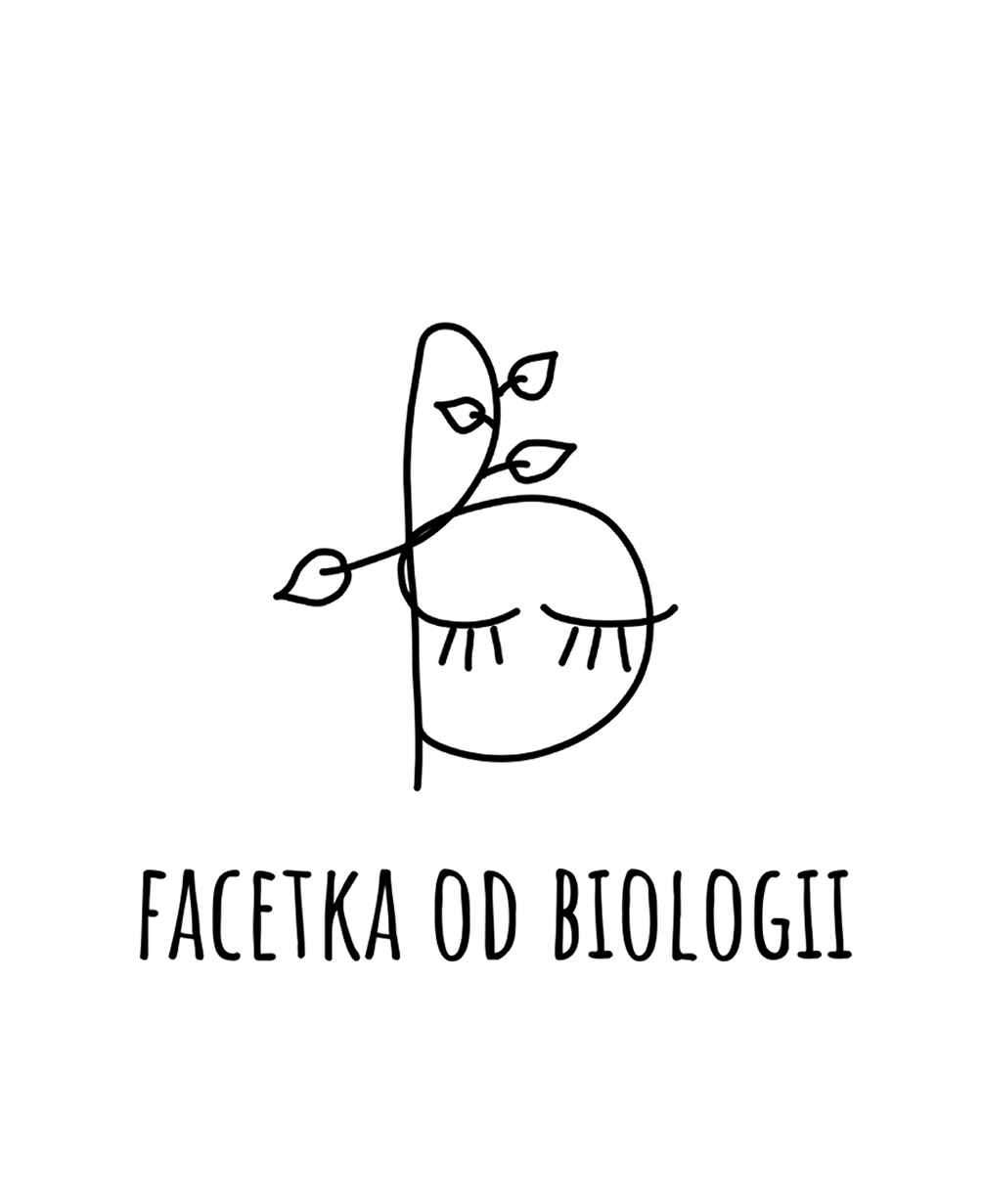 Budowa komórkowa organizmów
Rodzaje komórek
PROKARIOTYCZNE
EUKARIOTYCZNE
mają jądro komórkowe
nie mają jądra komórkowego
komórki roślinne
komórki zwierzęce
komórki bakterii
komórki grzybowe
Autor: Beata Dąbrowska - Facetka od biologii                                                  wszelkie prawa zastrzeżone
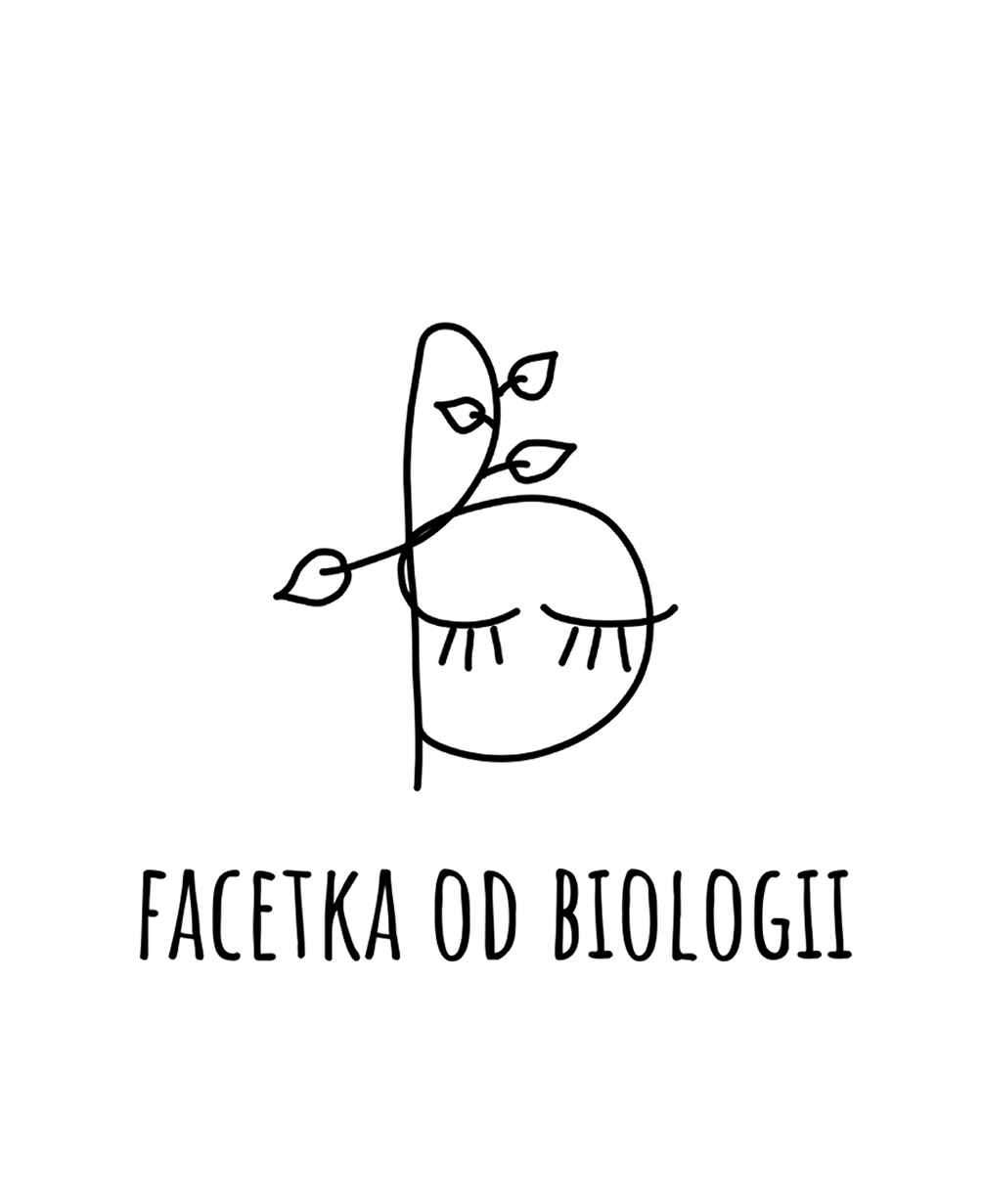 Budowa komórkowa organizmów
mitochondrium
chloroplast
jądro komórkowe
rybosomy
Struktury komórkowe
komórek eukariotycznych
siateczka śródplazmatyczna
Aparat Golgiego
lizosomy
błona komórkowa
ściana komórkowa
wakuola
Autor: Beata Dąbrowska - Facetka od biologii                                                  wszelkie prawa zastrzeżone
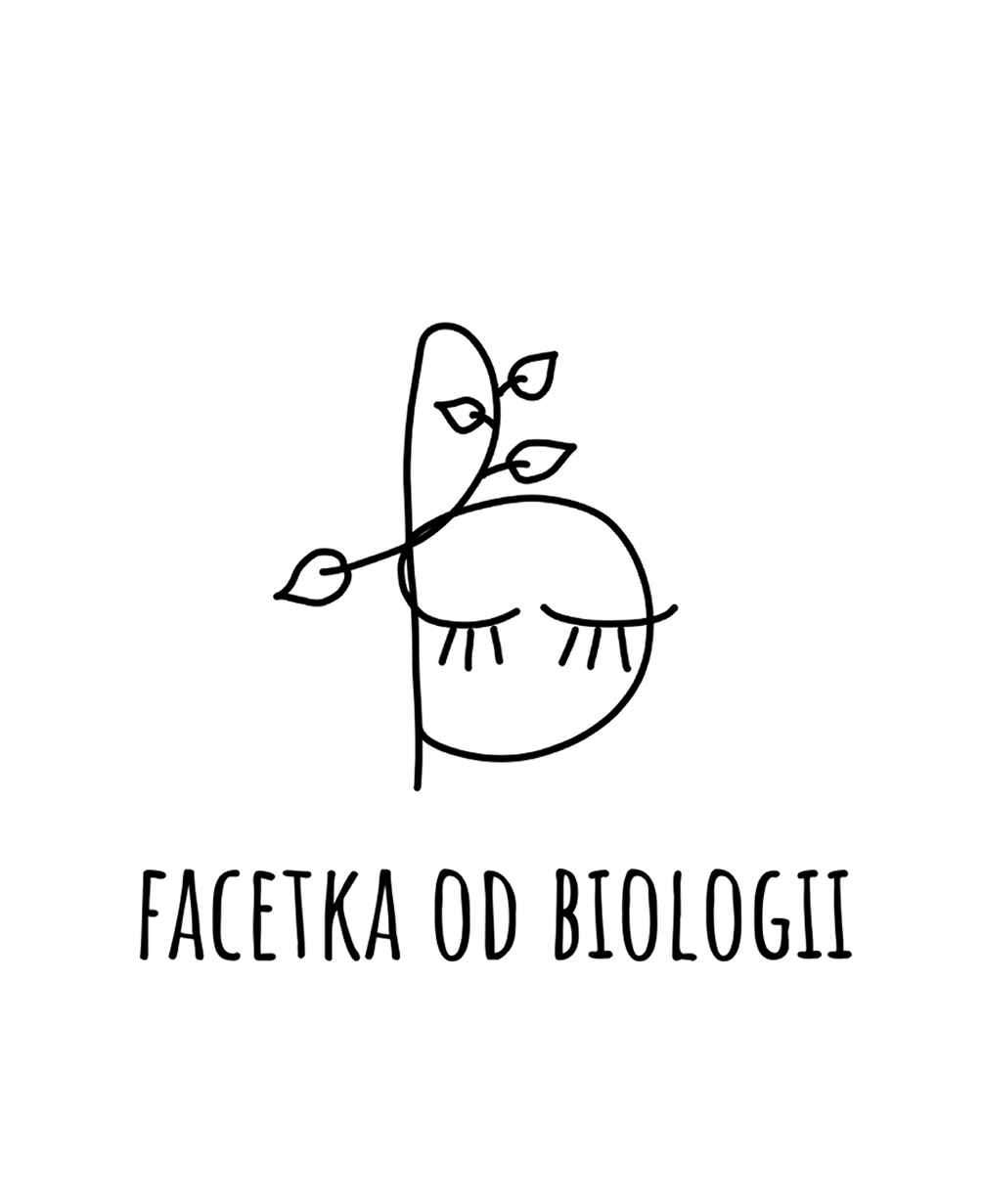 Budowa komórkowa organizmów
substancja jądrowa
rybosomy
Struktury komórkowe
komórek prokariotycznych
błona komórkowa
ściana komórkowa
otoczka śluzowa
wić
Autor: Beata Dąbrowska - Facetka od biologii                                                  wszelkie prawa zastrzeżone
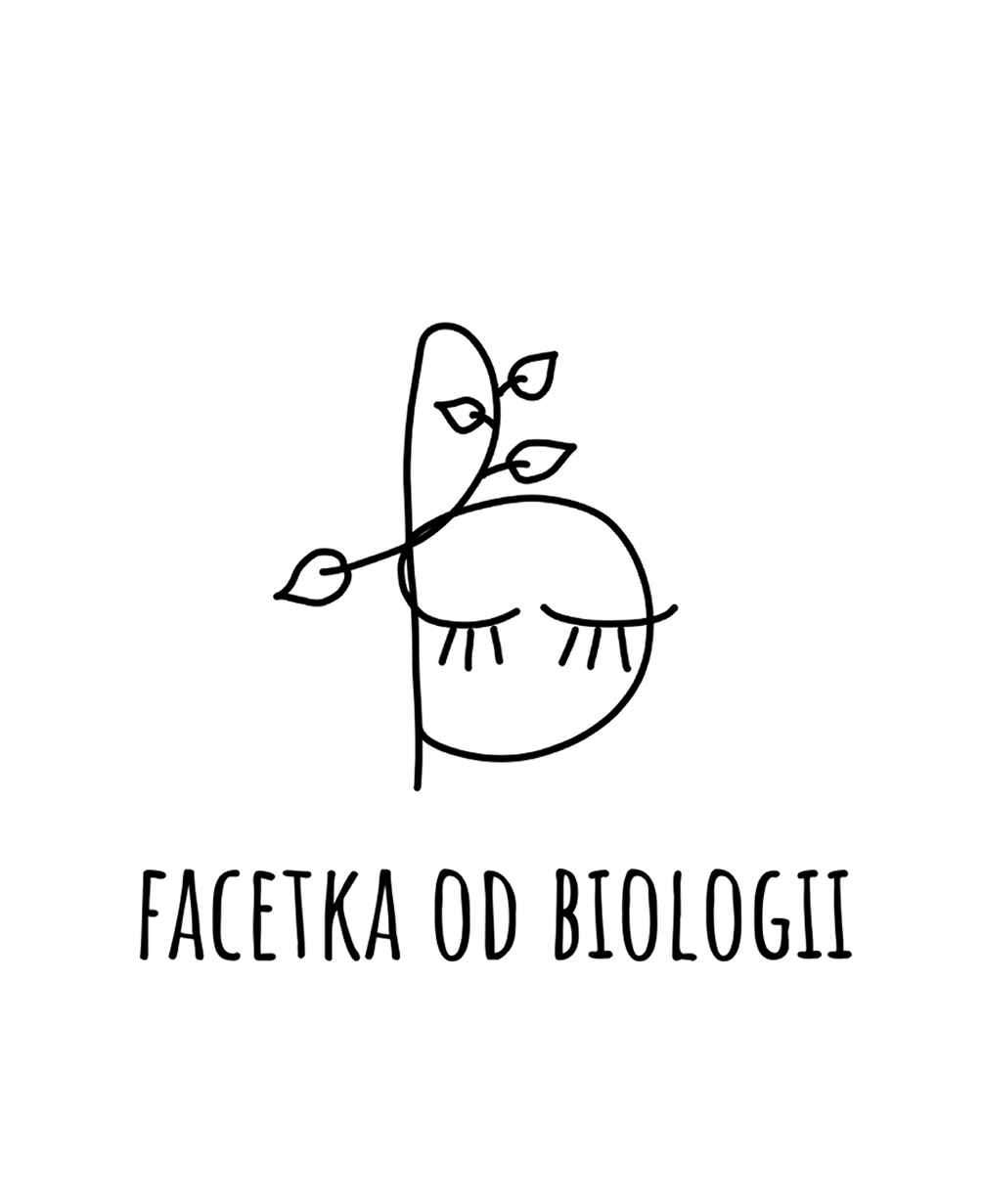 Budowa komórkowa organizmów
Komórka zwierzęca
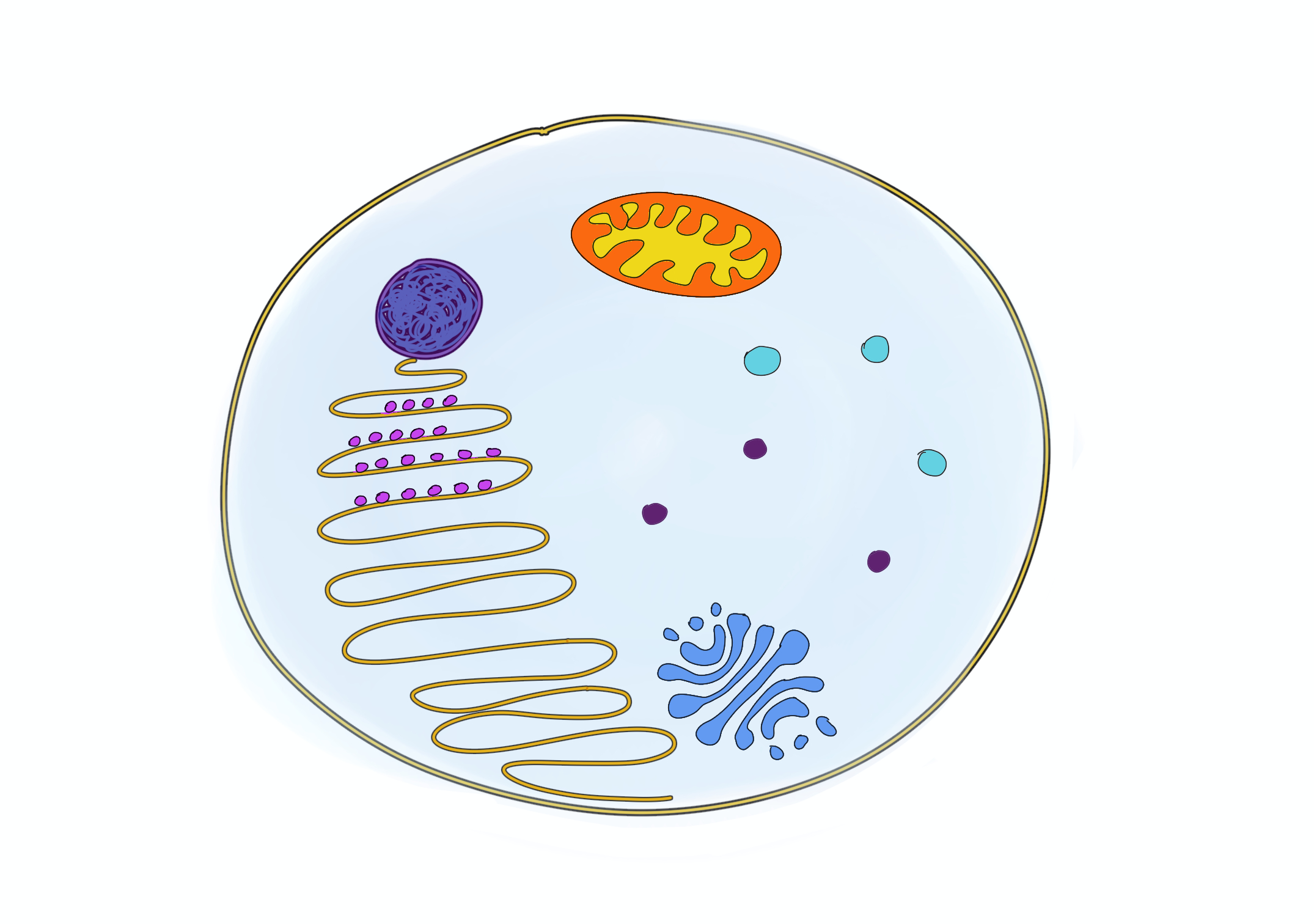 rys. Beata Dąbrowska
Autor: Beata Dąbrowska - Facetka od biologii                                                  wszelkie prawa zastrzeżone
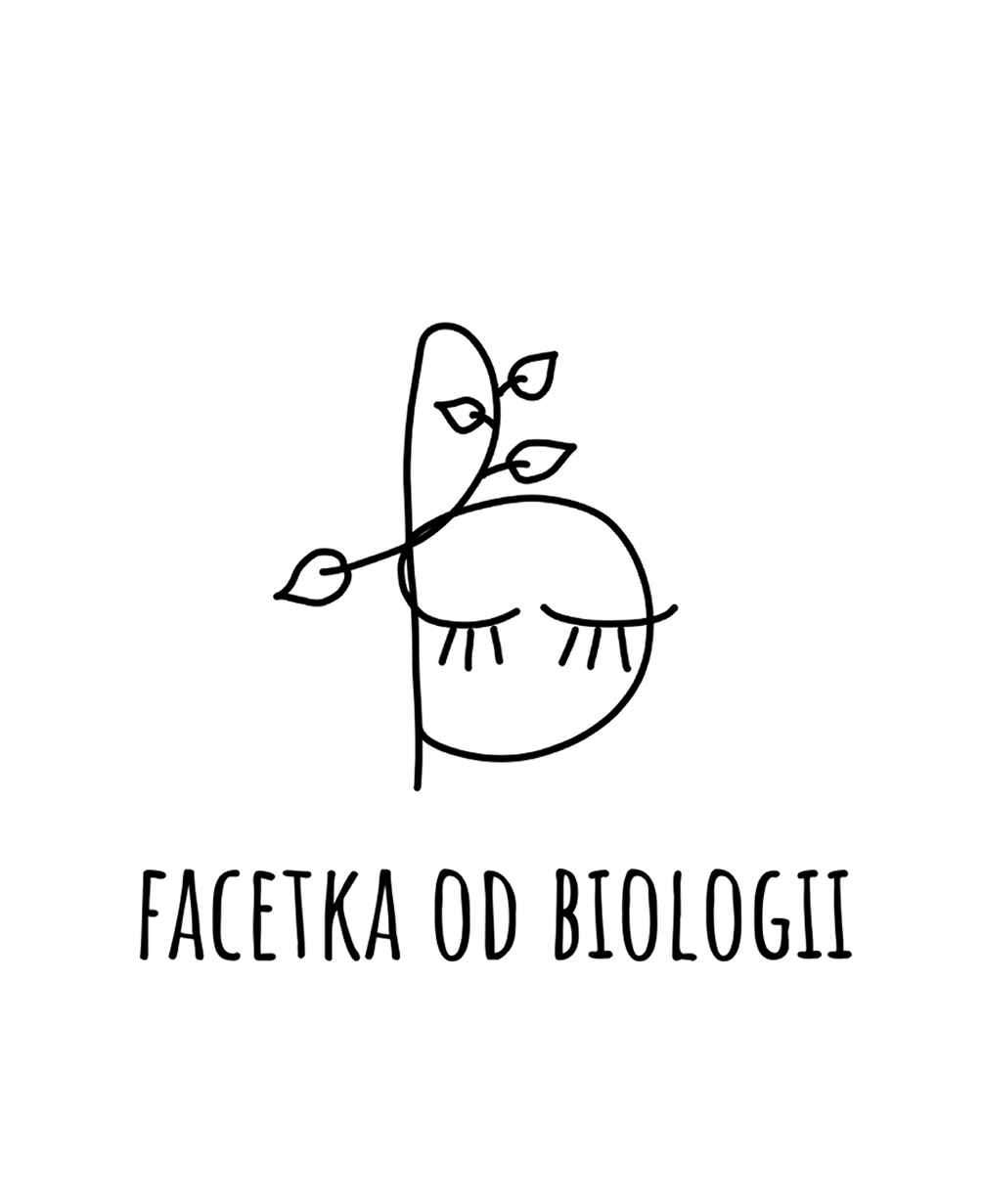 Budowa komórkowa organizmów
Komórka roślinna
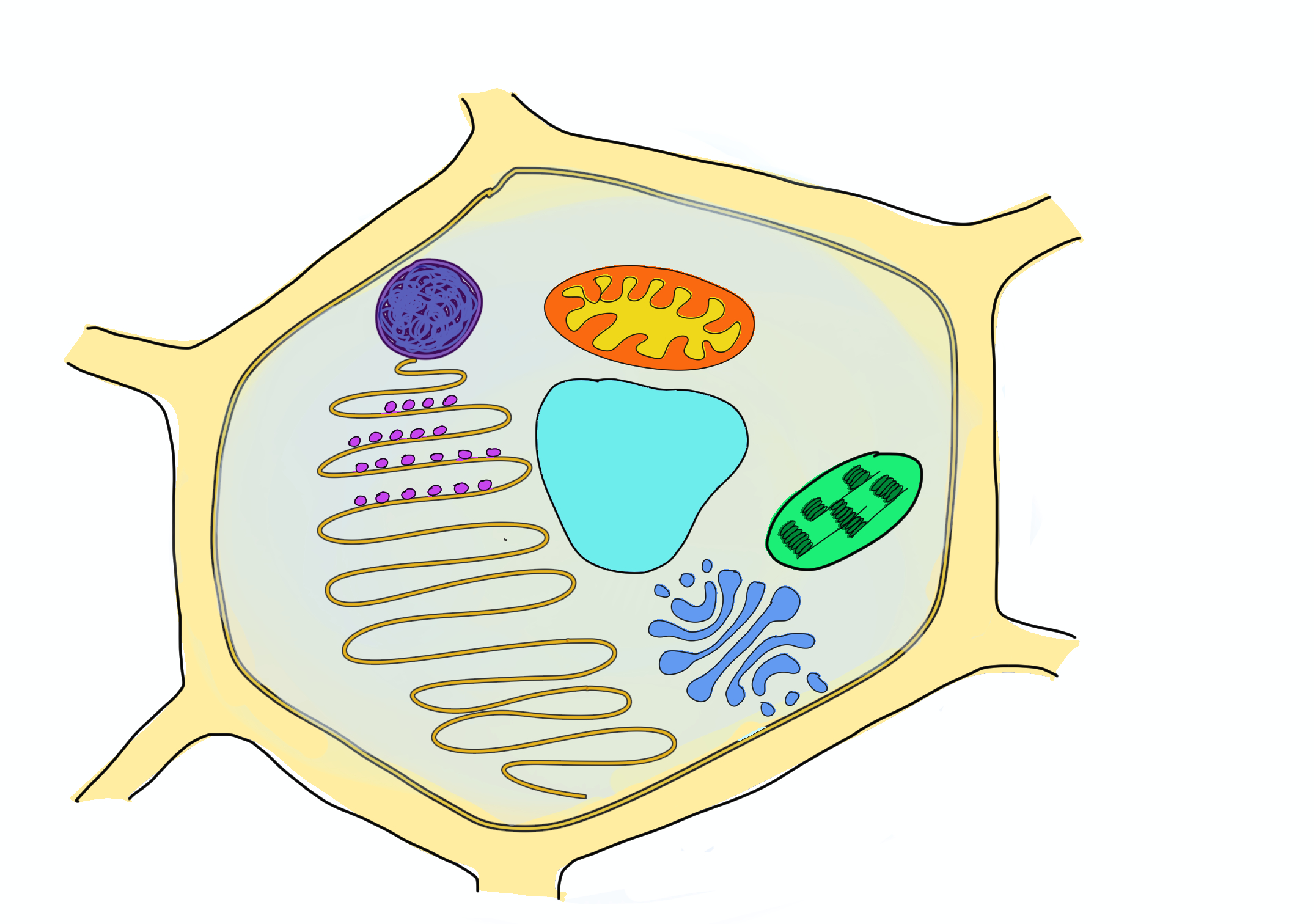 rys. Beata Dąbrowska
Autor: Beata Dąbrowska - Facetka od biologii                                                  wszelkie prawa zastrzeżone
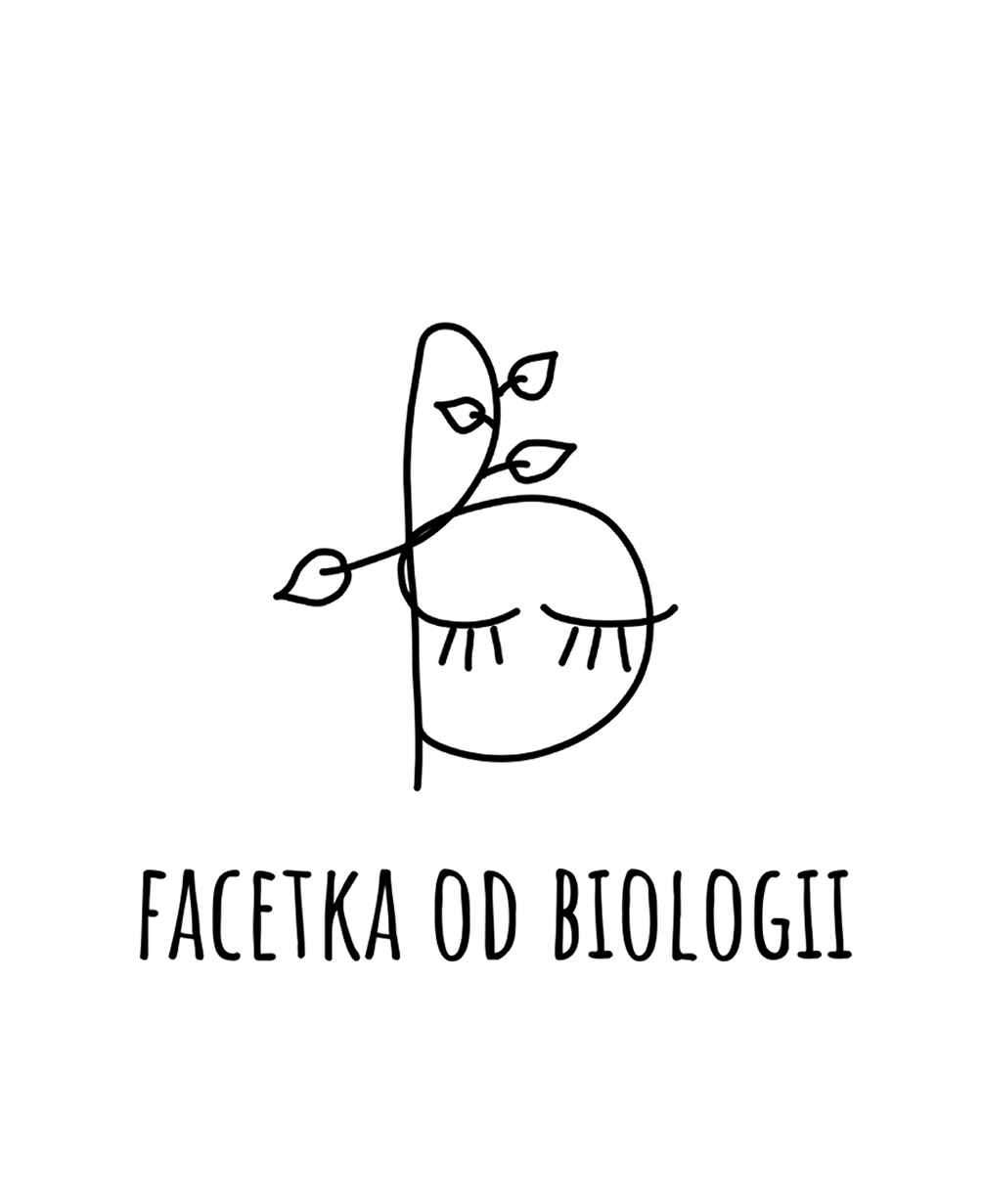 Budowa komórkowa organizmów
Komórka grzybowa
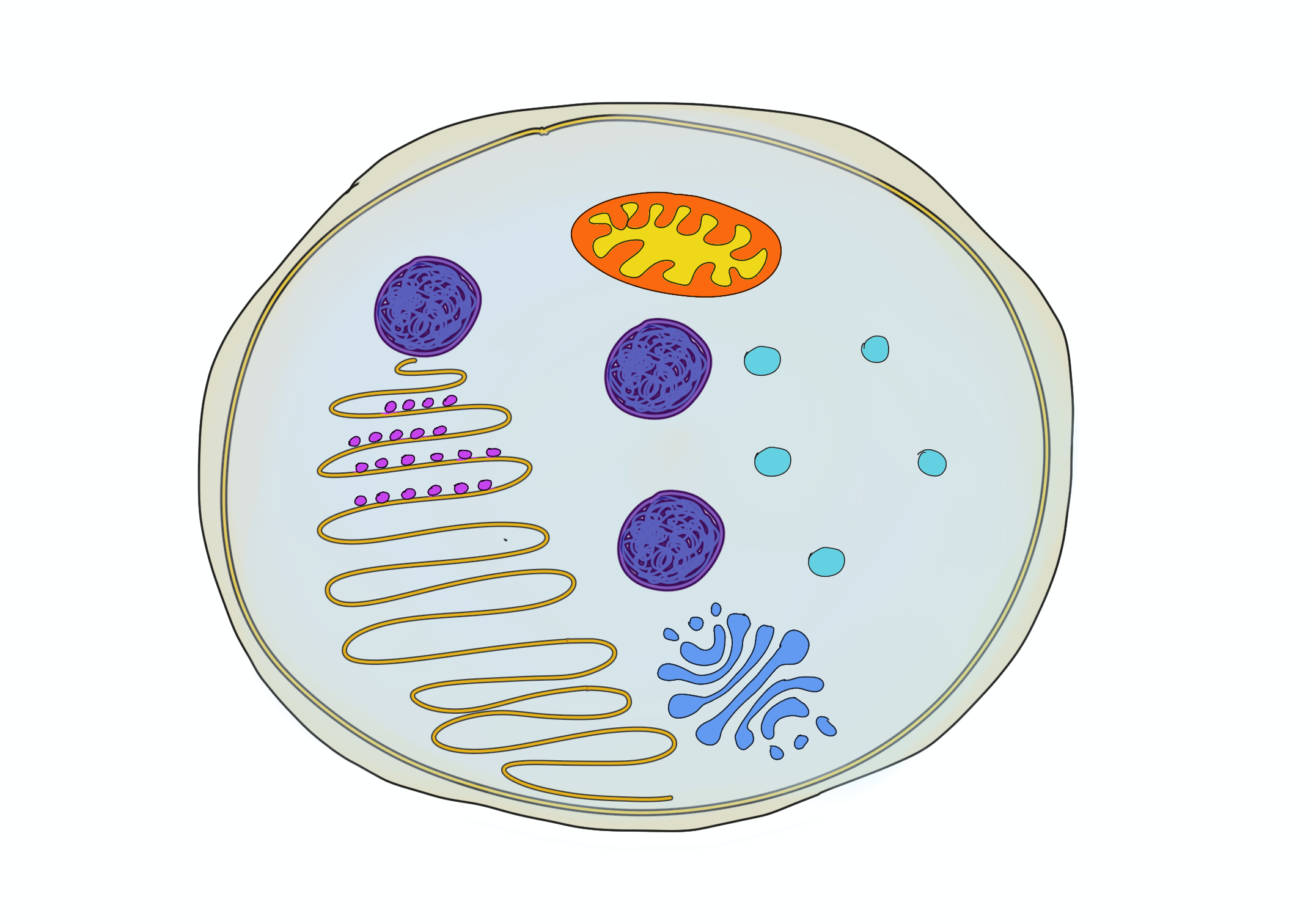 rys. Beata Dąbrowska
Autor: Beata Dąbrowska - Facetka od biologii                                                  wszelkie prawa zastrzeżone
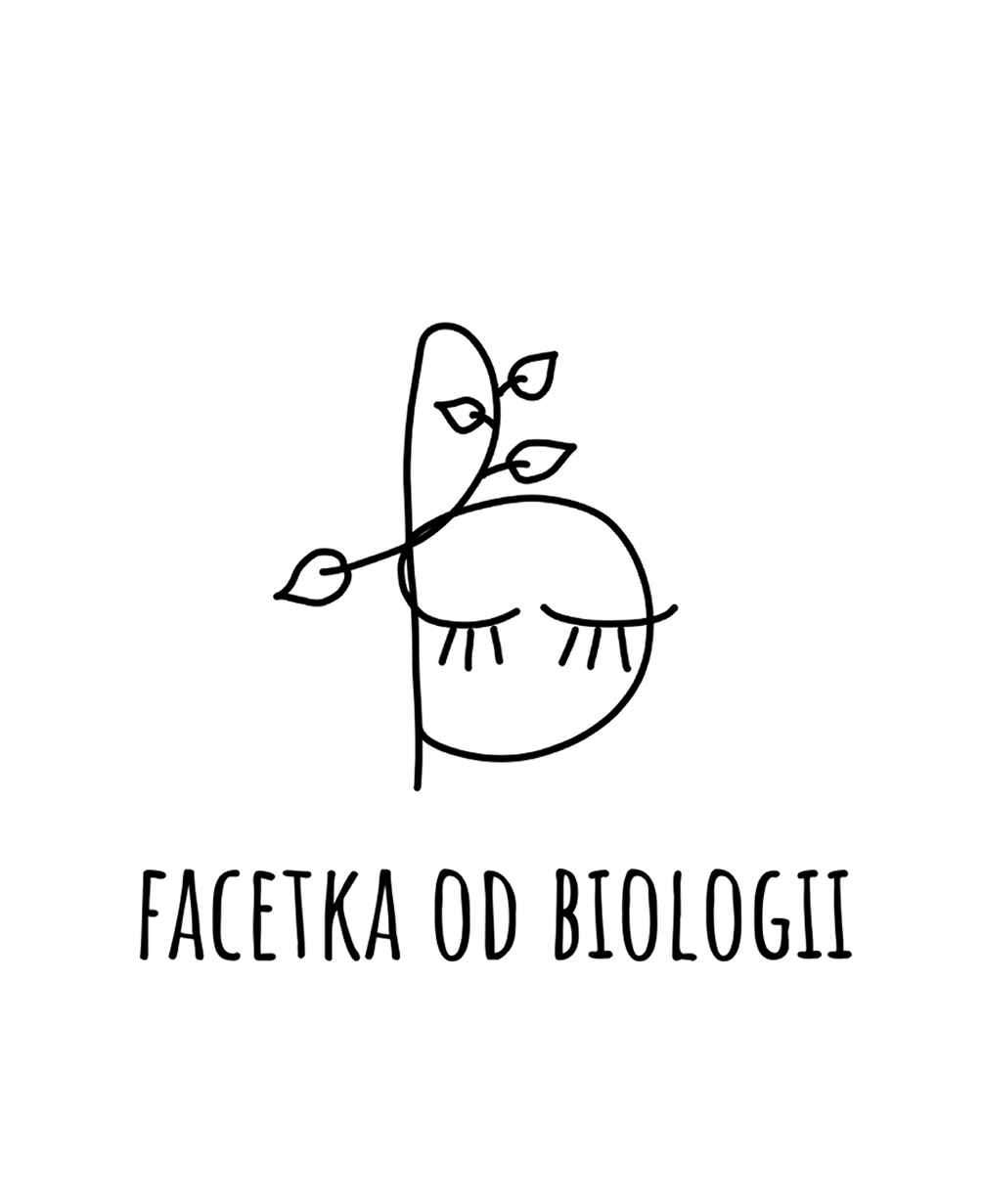 Budowa komórkowa organizmów
Komórka bakteryjna
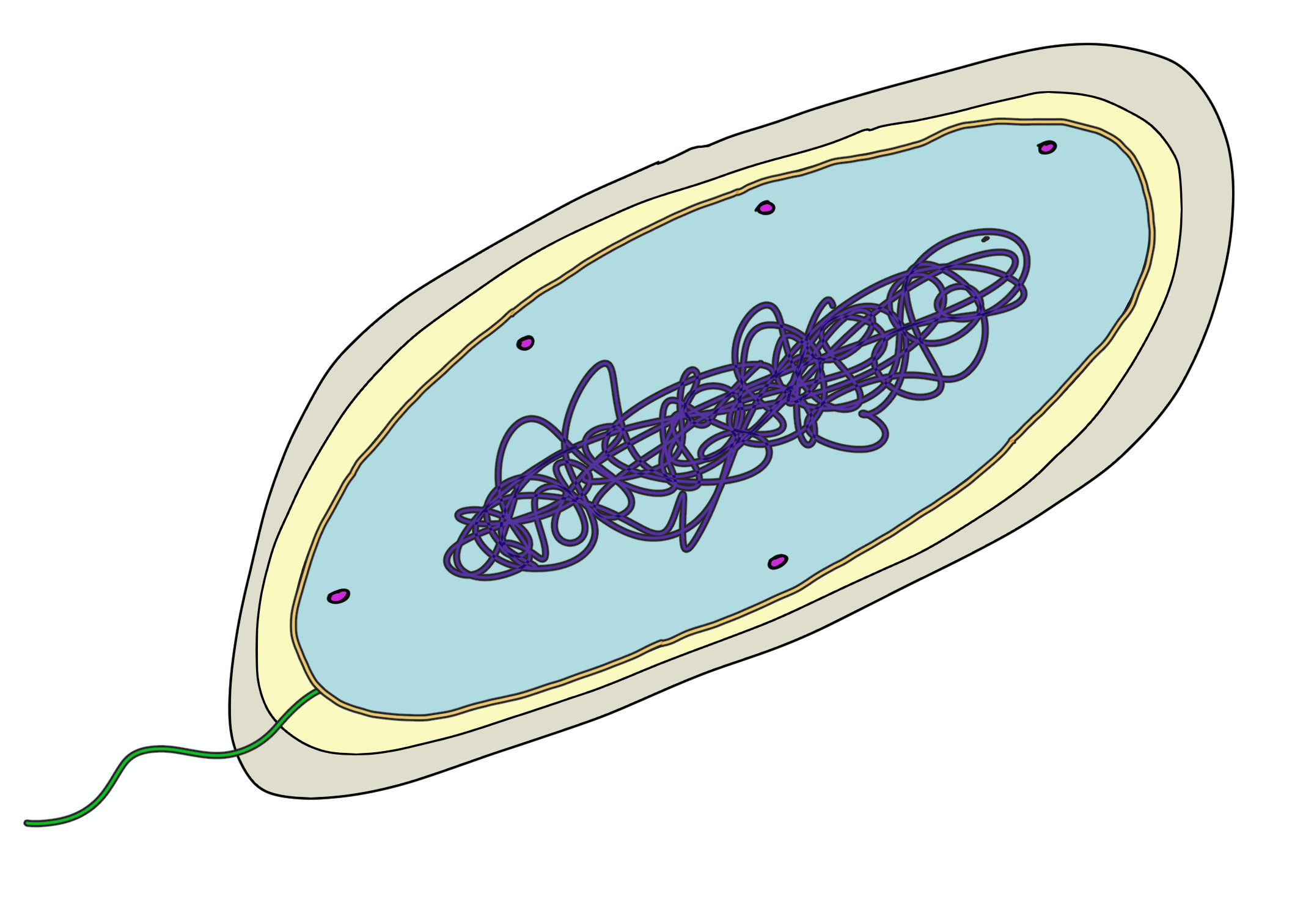 rys. Beata Dąbrowska
Autor: Beata Dąbrowska - Facetka od biologii                                                  wszelkie prawa zastrzeżone